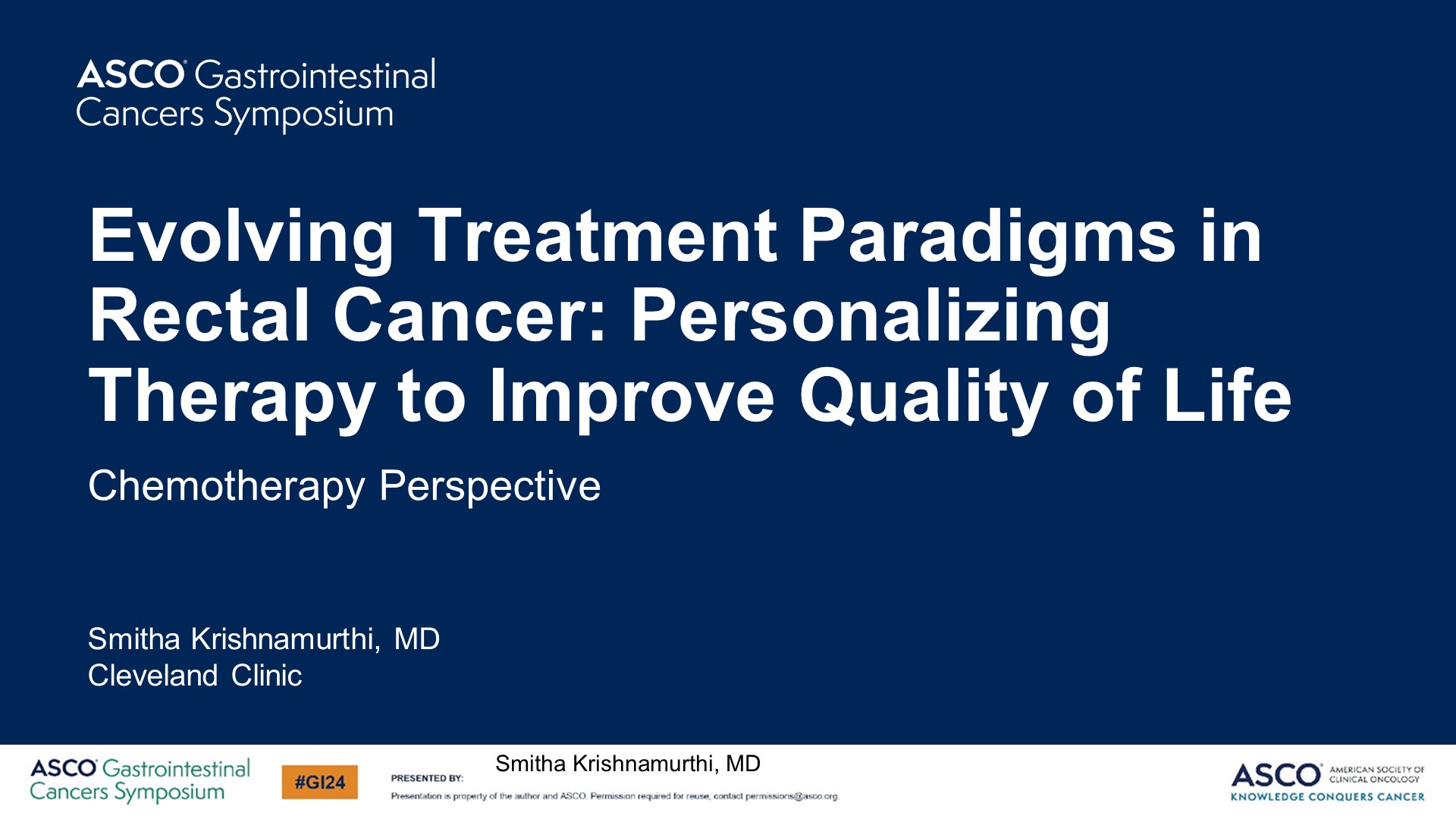 Evolving Treatment Paradigms in Rectal Cancer: Personalizing Therapy to Improve Quality of Life
Content of this presentation is the property of the author, licensed by ASCO. Permission required for reuse.
[Speaker Notes: 大家晚上好，今天我汇报的是   个体化治疗提升直肠癌患者的生活质量—内科视角
分享者 是来自克利夫兰诊所的Smitha Krishnamurthi 博士。]
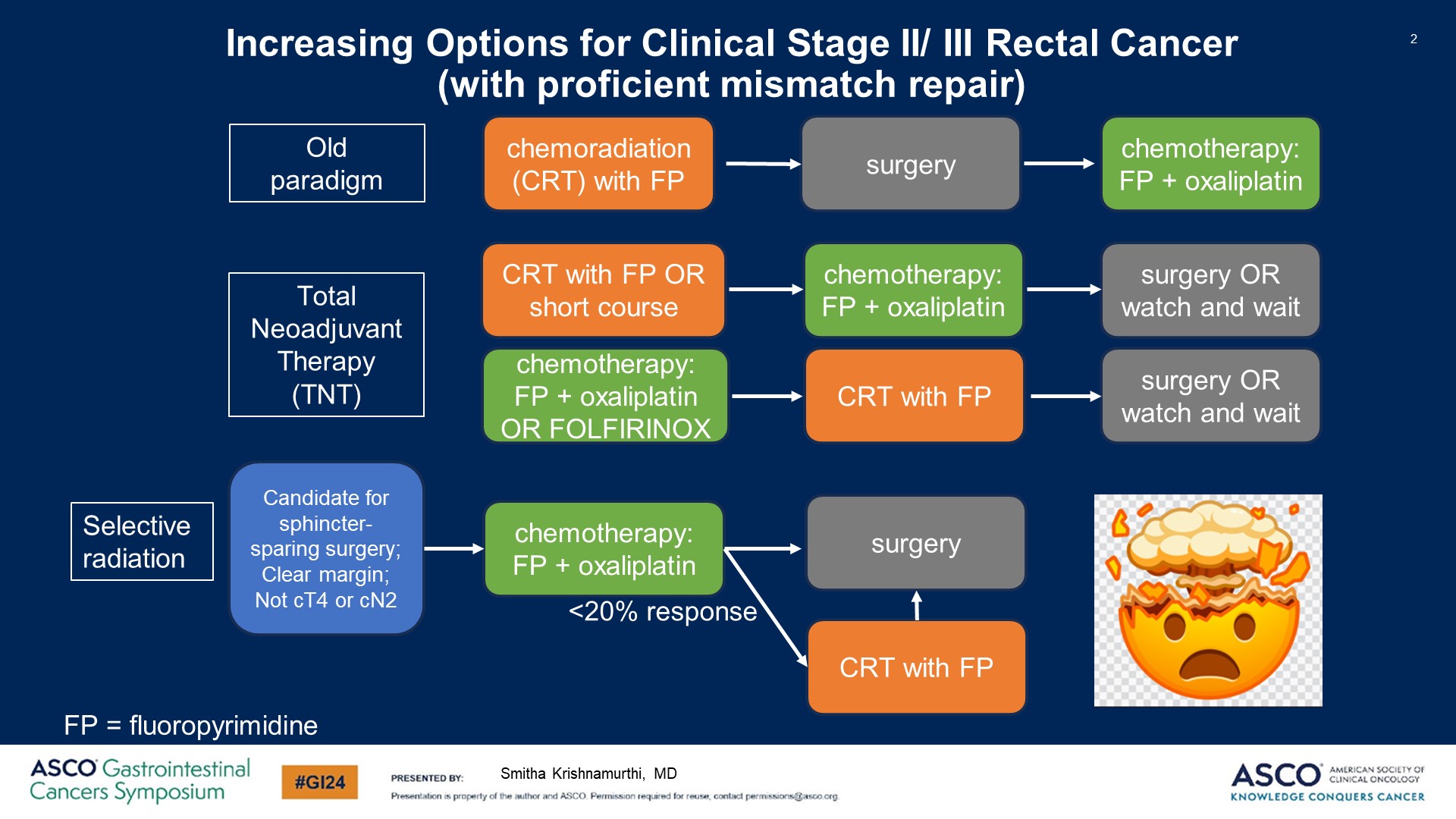 Increasing Options for Clinical Stage II/ III Rectal Cancer<br />(with proficient mismatch repair)
Content of this presentation is the property of the author, licensed by ASCO. Permission required for reuse.
[Speaker Notes: 那么 今天我将讨论的是II期和III期 pMMR直肠癌患者的化疗选择。我们已经看到了许多重大的转变，从20年前德国直肠癌试验建立的旧模式开始，从放化疗开始，然后手术，然后辅助化疗。
现在，我们中的许多人正在进行全程新辅助治疗，将化疗转移到新辅助治疗阶段。TNT中的患者可以选择双药或三药化疗，、他们还可以选择放疗和手术，或者观察和等待。我们还了解到，一部分患者可以接受新辅助化疗，只需要选择性放疗，仍然可以获得良好的结果。]
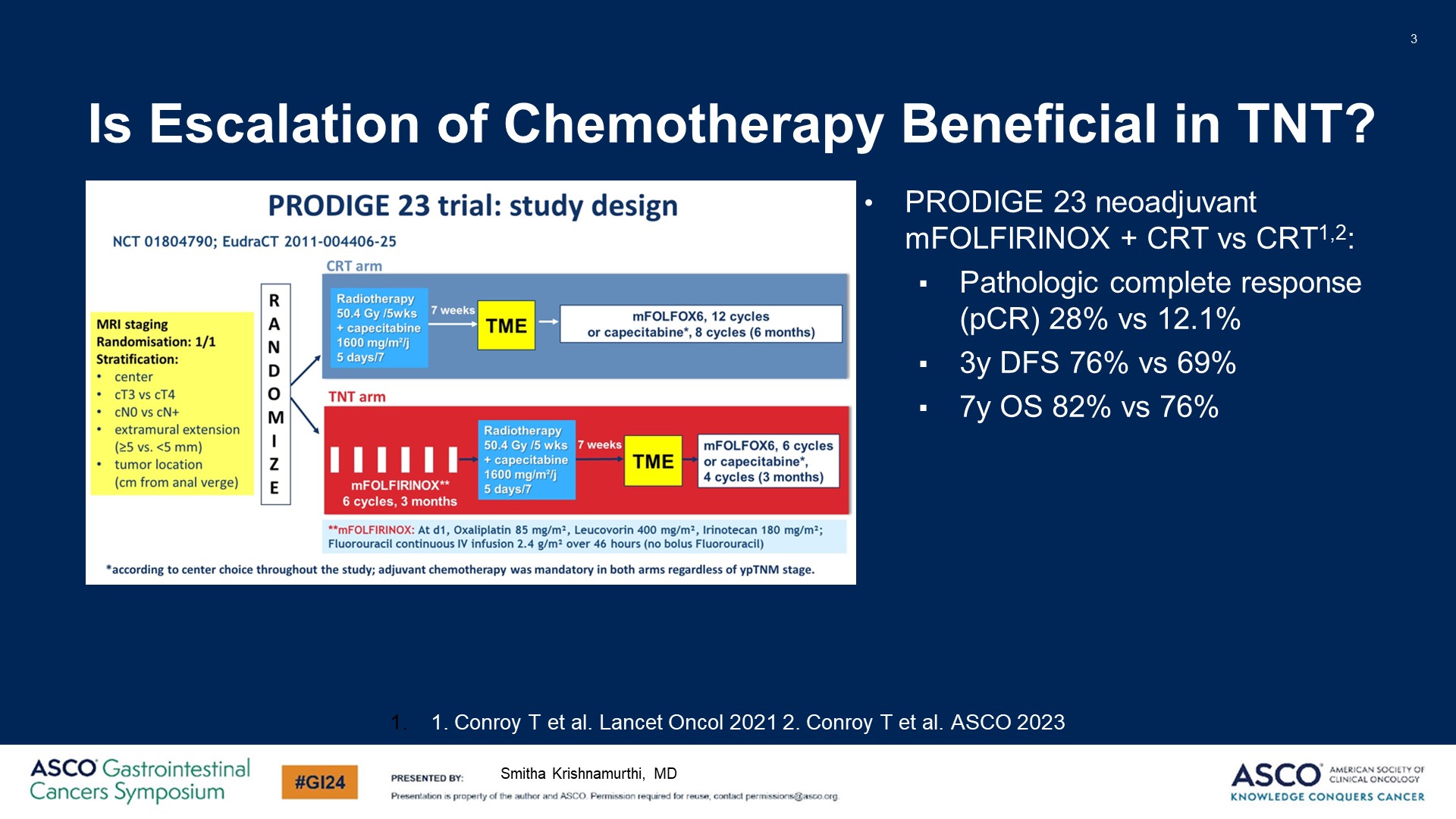 Is Escalation of Chemotherapy Beneficial in TNT?
Content of this presentation is the property of the author, licensed by ASCO. Permission required for reuse.
[Speaker Notes: 当我们尝试为患者制定最佳治疗计划时，要在疗效和并发症之间考虑很多因素。首先，对于全程新辅助治疗来说，增加化疗是否有益？这个问题在PRODIGE 23研究中被提出，
PRODIGE 23研究，这是一个纳入临床II期和III期直肠癌患者III期随机对照研究，该试验有两个组。标准护理组包括化疗，7周后进行TME（全直肠系膜切除手术）和辅助mFOLFOX6 12周期或卡培他滨8周期。实验组包括用mFOLFIRINOX诱导化疗，共六个周期，然后同步放化疗，七周后进行TME。然后患者得到六个周期的mFOLFOX6或四个周期的卡培他滨。

在这个试验中，全新辅助治疗组具有更好的pCR率，达到28%，而对照组仅为12%，而且DFS也有显著改善。如图所示，三年的DFS提高了7%。而且，我们也在最后的ASCO听到了七年的总体存活率。”]
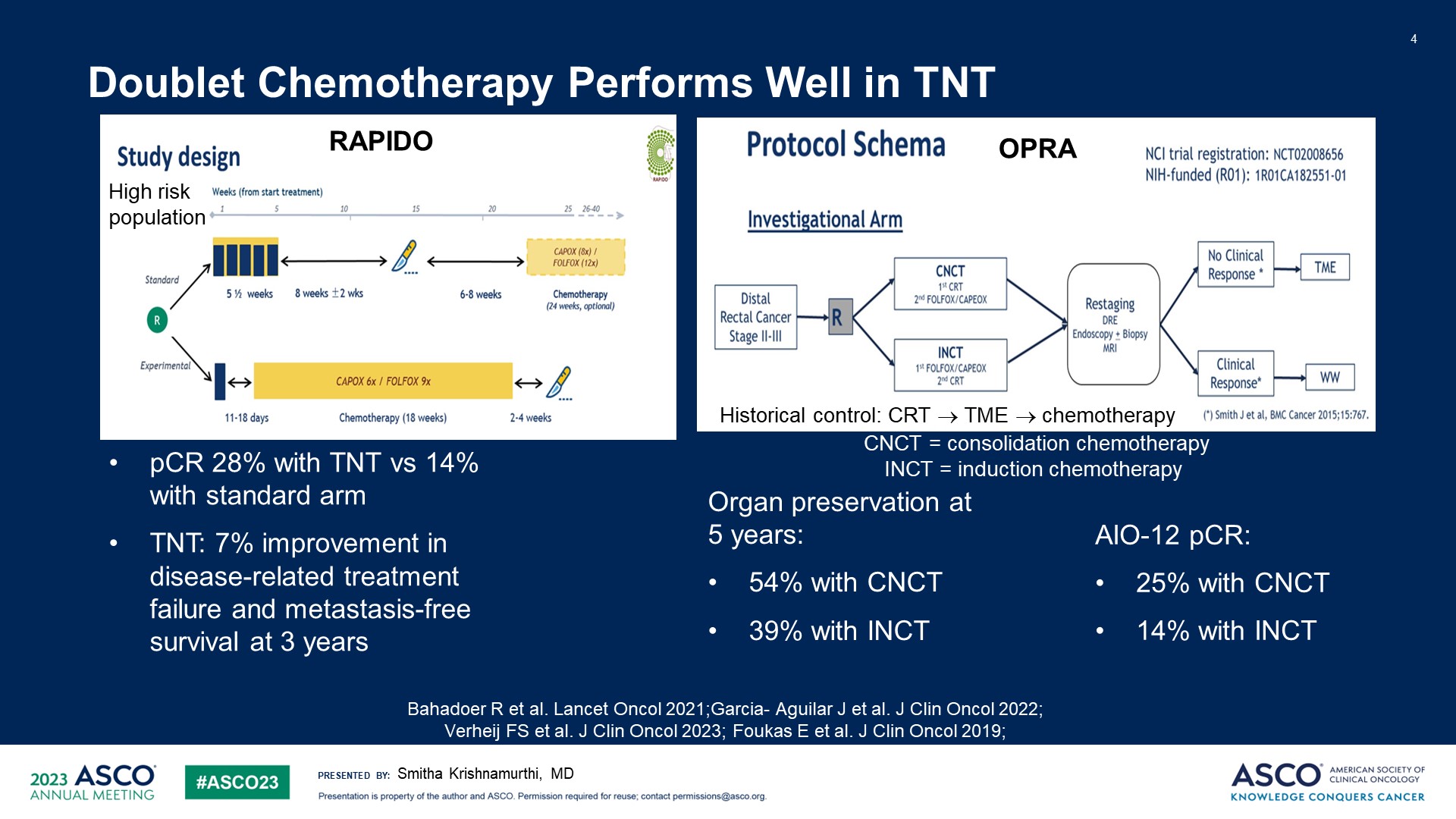 Doublet Chemotherapy Performs Well in TNT
Content of this presentation is the property of the author, licensed by ASCO. Permission required for reuse.
[Speaker Notes: 那么我们是否应该向所有接受 TNT 治疗的患者提供 FOLFIRINOX？ 嗯，我们知道三药化疗比双药化疗毒性更大。 我们还必须记住，双药化疗在 TNT 中表现非常好，如 RAPIDO 所示，这是一项大型研究，招募了具有高复发风险（如 T4 、N2 ）的直肠癌患者，并将他们随机分配到 标准放化疗联合手术，然后可选 CAPOX 或 FOLFOX辅助化疗。 与对照组相比，实验组先进行短程放疗，然后进行 18 周的化疗（主要是 CAPOX）和手术。

在这一组中，TNT 的pCR率为 28%（与 PRODIGE 完全相同），而标准治疗的pCR率为 14%。 三年疾病相关治疗失败率和无转移生存率也有类似的 7% 改善。

OPRA研究是一项在18家美国临床试验机构进行的前瞻性、随机、多中心II期临床研究。

符合条件的II期或III期局部晚期直肠腺癌患者被随机分配接受TNT治疗，使用诱导化疗后CRT（INCT-CRT），或CRT联合巩固治疗（CRT-CNCT）。（两组患者均接受4个月的FOLFOX或CAPOX，及50-56 Gy的放疗期间持续进行氟尿嘧啶或卡培他滨治疗。）在TNT完成后8（±4）周内，所有患者均接受肿瘤再分期。对于达到不完全临床缓解的患者，建议进行TME，而对于临床完全缓解（cCR）或接近完全缓解的患者，提供标准化WW方法。

在这项研究中，五年的器官保存率相当令人印象深刻，巩固化疗组为54%，诱导组为39%。我要补充的是，德国的AIO-12试验也比较了诱导化疗和巩固化疗，但在那项研究中，所有患者都继续接受手术，结果显示巩固化疗的pCR率更高，为25%。
这是另一项证据，表明我们开始放疗时可获得更好的结果。但是双药化疗效果良好的证据也很充足。]
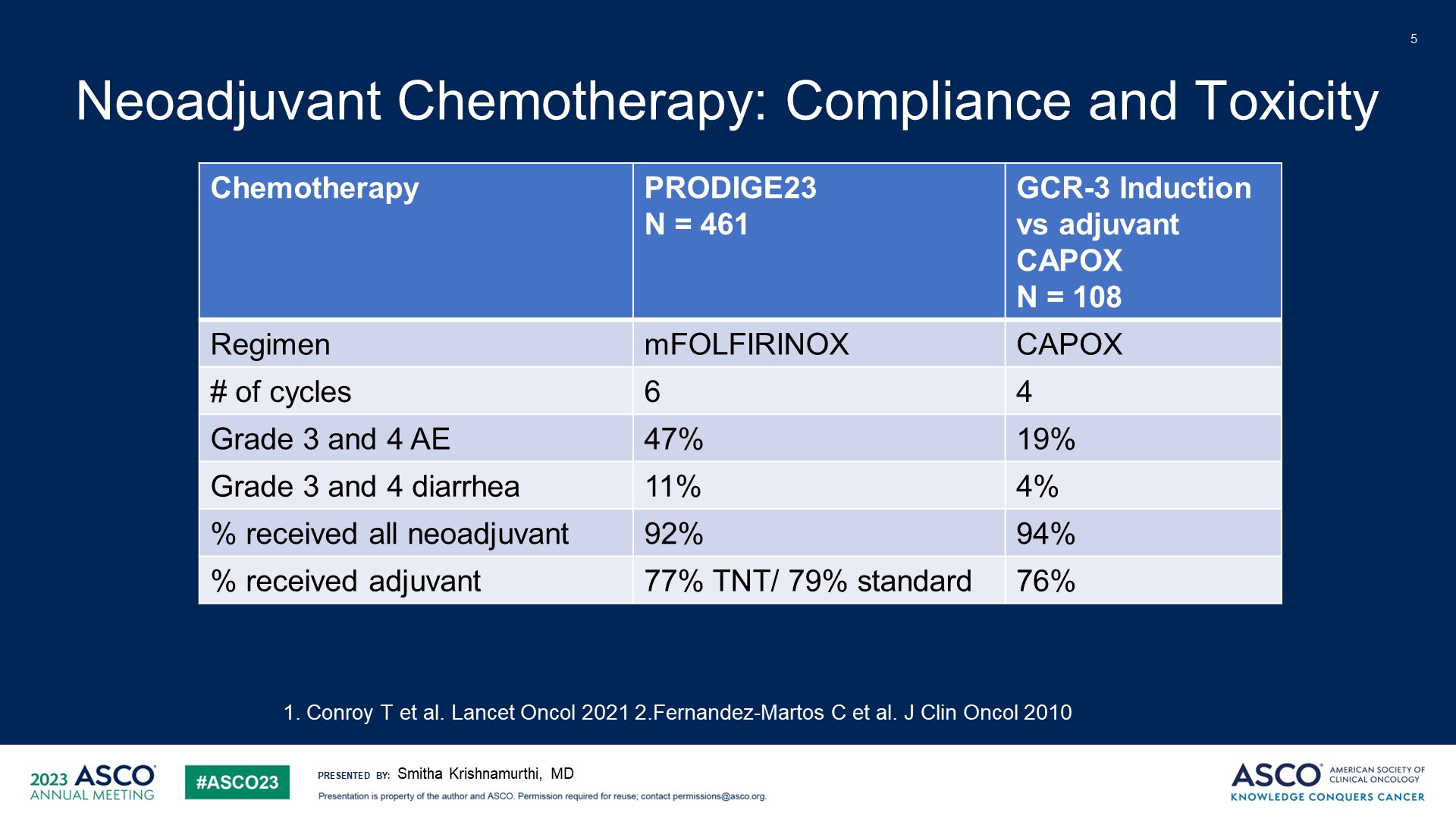 Slide 5
Content of this presentation is the property of the author, licensed by ASCO. Permission required for reuse.
[Speaker Notes: 我在这里展示这些研究。 因此，我们可以看看双药方案与三药方案的依从性和毒性。 我选择了西班牙 GCR-3 直肠癌研究，这是一项比较诱导 CAPOX、放化疗手术与放化疗手术辅助 CAPOX 的 II 期研究。

PRODIGE 23 和 GCR-3 都接受了三个月的新辅助化疗。 正如我们所预期的那样，三药化疗似乎毒性更大，具有更多的 III 级和 IV 级不良事件，特别是腹泻，正如您在此处所看到的。


但有趣的是，PRODIGE 23 和 GCR-3 试验中超过 90% 的患者完成了全部三个月的新辅助化疗。 这些研究要求辅助治疗。 我们可以看到这两项研究中接受辅助治疗的比率非常相似。 当然，您会注意到，超过 20% 的患者甚至没有接受辅助治疗，这在直肠癌中很常见。 手术后进行辅助治疗可能很困难。]
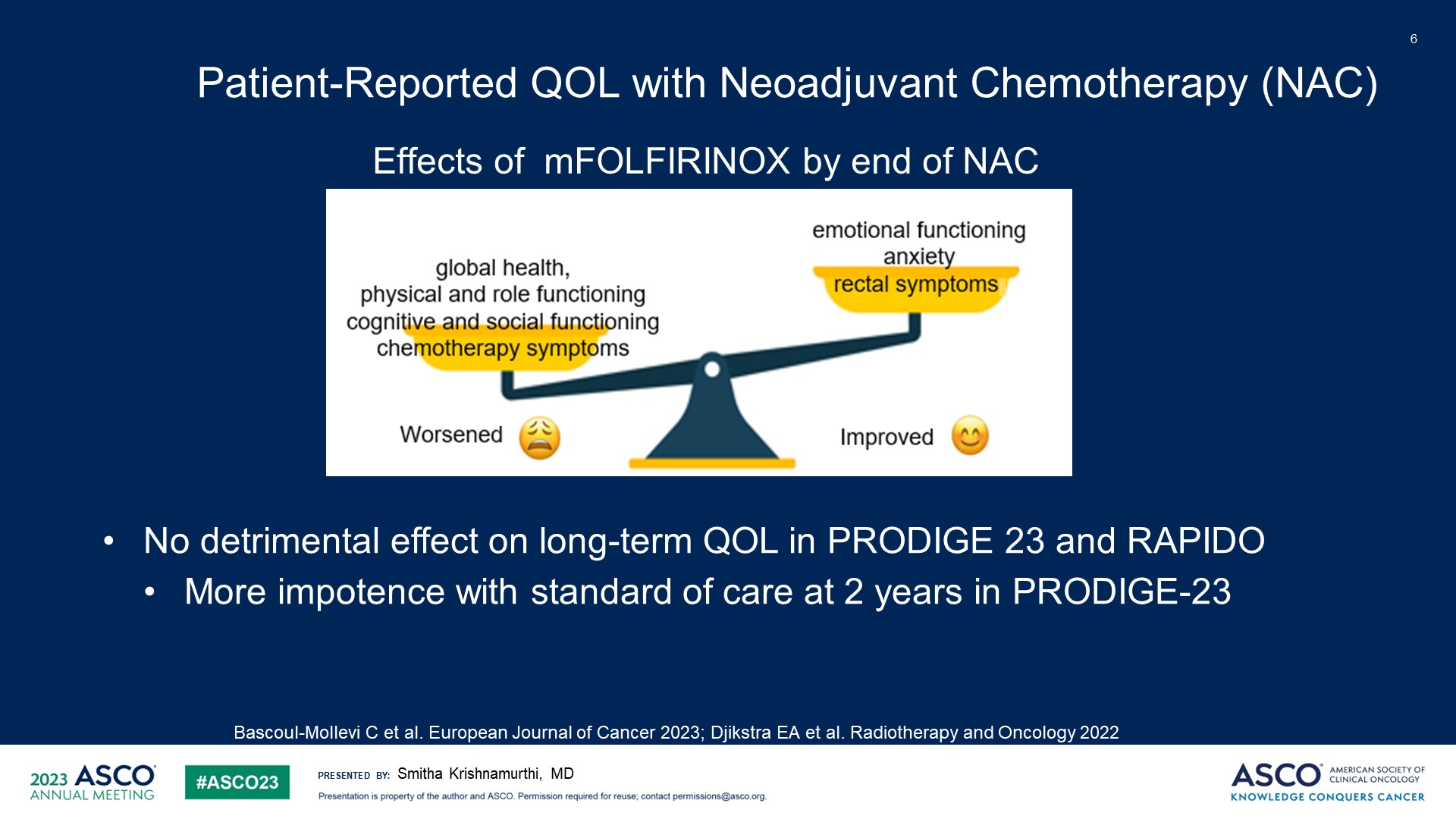 Slide 6
Content of this presentation is the property of the author, licensed by ASCO. Permission required for reuse.
[Speaker Notes: 在新辅助化疗后看生活质量，我们看看PRODIGE 23中新辅助FOLFIRINOX后的生活质量。总的来说，全球健康状况有所下降，多个功能性量表和化疗症状也有所下降。但也并非全然不好

情绪功能、焦虑和直肠症状（例如疼痛和便血）都有改善。 95% 的患者在 FOLFIRINOX 的四个周期内直肠症状得到改善。 总体而言，PRODIGE 23 或 RAPIDO 不会对长期生活质量产生不利影响。 事实上，在 PRODIGE 23 中，标准护理组在两年时出现了更多的性功能下降。]
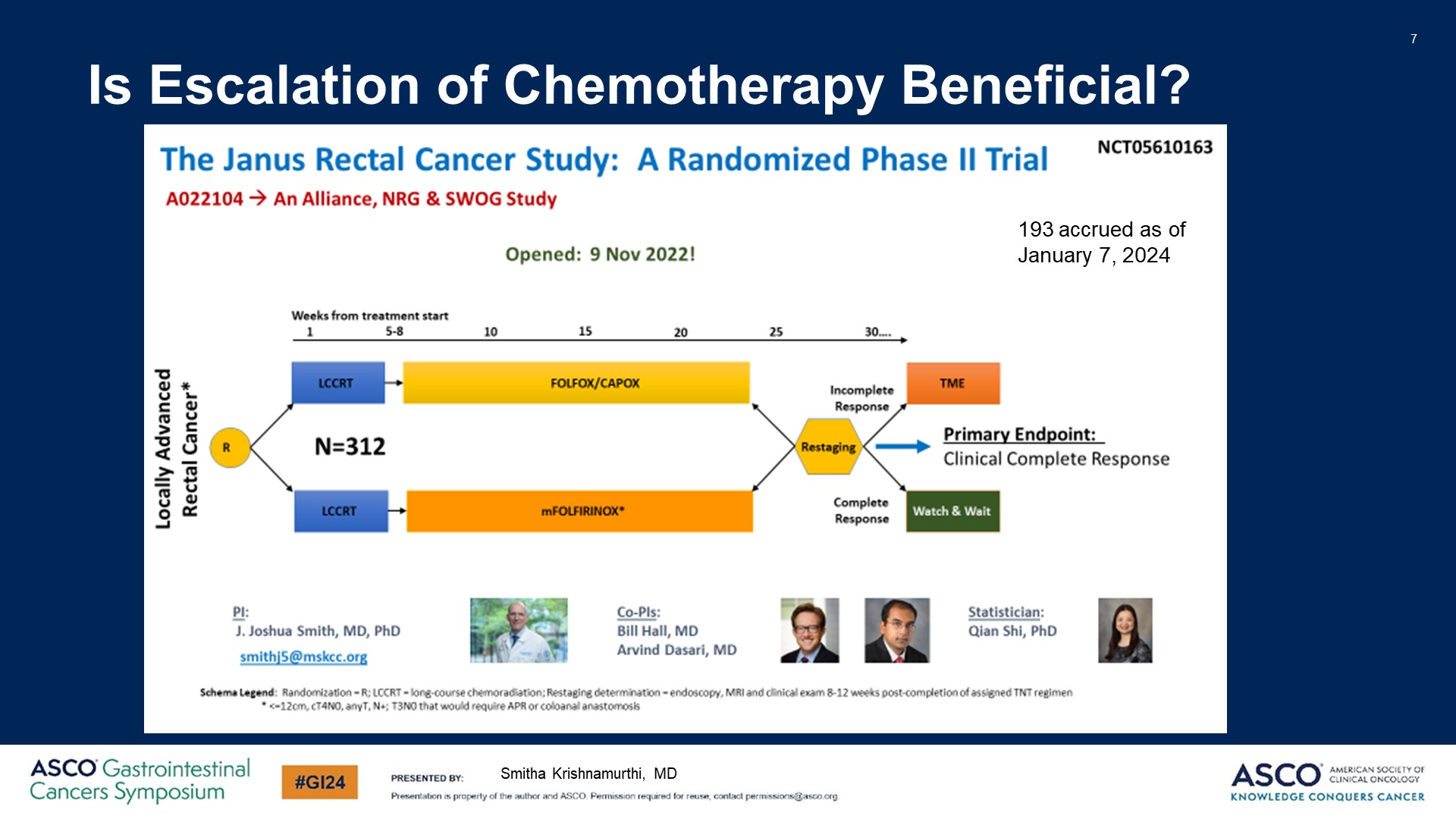 Is Escalation of Chemotherapy Beneficial?
Content of this presentation is the property of the author, licensed by ASCO. Permission required for reuse.
[Speaker Notes: 那么要回答这个问题，增加化疗是否有益？ 幸运的是，有一项正在进行的随机试验，即 Janus 直肠癌研究。 我想感谢 PI，Josh Smith 博士向我发送了这张幻灯片。

局部晚期直肠癌患者随机接受长程放化疗，然后接受新辅助 FOLFOX 或 CAPOX 与改良 FOLFIRINOX 治疗。 临床完全缓解的患者将接受观察和等待。 不然的话，我们就要做手术。]
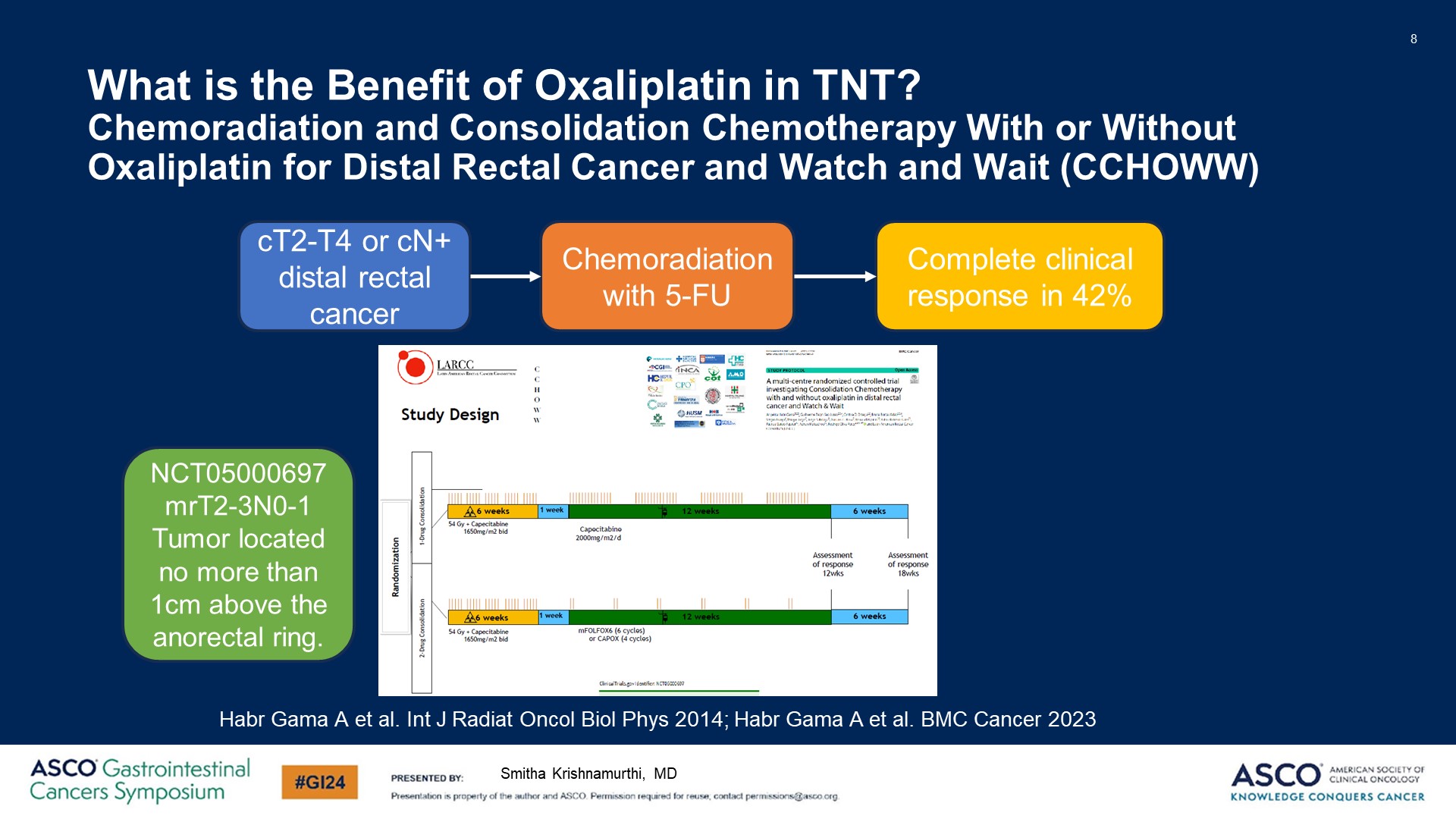 What is the Benefit of Oxaliplatin in TNT? <br />Chemoradiation and Consolidation Chemotherapy With or Without Oxaliplatin for Distal Rectal Cancer and Watch and Wait (CCHOWW)
Content of this presentation is the property of the author, licensed by ASCO. Permission required for reuse.
[Speaker Notes: 那么治疗的降级呢？我们需要TNT中的奥沙利铂吗？这项研究，这项在巴西进行的CCHOWW研究将解决这个问题。这是基于Habergham博士和她的同事的数据，我在这里展示了这些数据。
他们仅用放化疗治疗了 T2 - T4 或淋巴结阳性低位直肠癌患者。 没有新辅助治疗。 据报道 42% 的患者获得完全临床缓解

因此，在这项研究中，他们招募了患有 T2 –T3、N0 -N1 的极低位直肠肿瘤（距肛缘<1cm)的患者进行放化疗，然后接受 12 周的卡培他滨单药治疗，与 CAPOX 或 FOLFOX 进行比较。 主要终点是开始后18周时的器官保存率。 所以我认为罗德里戈·佩雷斯博士适合这张幻灯片。]
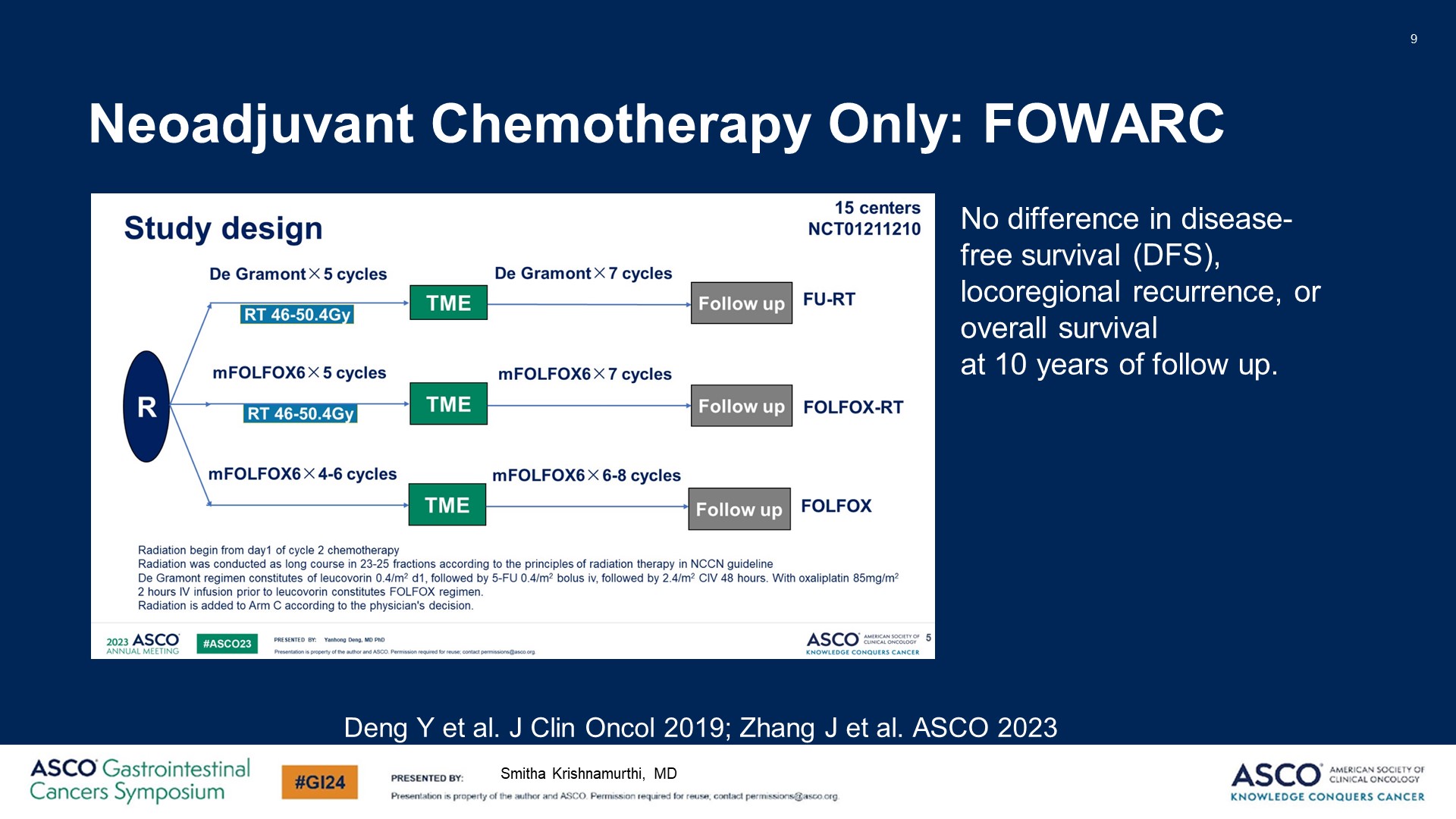 Neoadjuvant Chemotherapy Only: FOWARC
Content of this presentation is the property of the author, licensed by ASCO. Permission required for reuse.
[Speaker Notes: 接下来，我们将看看FOWARC研究，该研究将II期和III期直肠癌患者随机分为5个周期的5-FU输注加放化疗，或FOLFOX加放化疗或4-6个周期的单纯FOLFOX。患者接受手术并接受辅助化疗，与术前接受的化疗相同。

这项研究旨在发现奥沙利铂组的DFS有所改善，但事实上，这是一项阴性研究，无病生存率、局部区域复发率或 10 年总生存率没有差异。 但这确实提出了这样一个观点：也许我们不需要放疗，至少不是每个人都需要放疗。]
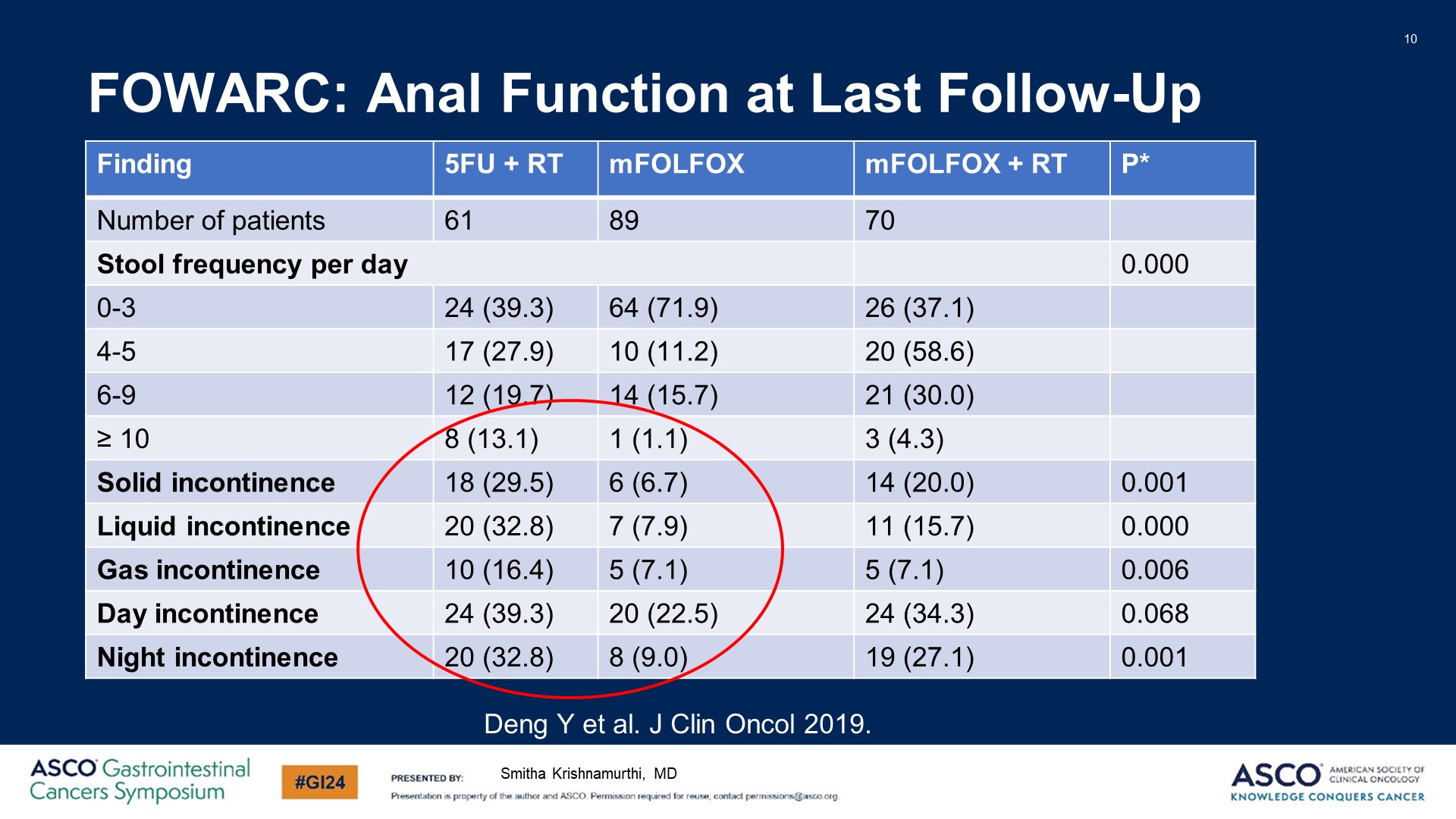 FOWARC: Anal Function at Last Follow-Up
Content of this presentation is the property of the author, licensed by ASCO. Permission required for reuse.
[Speaker Notes: 当然，在没有放疗的情况下，肛门功能要好得多。如表格所示，我们可以看到5-FU联合放疗组和FOLFOX组的对比，会发现在没有放疗的情况下，大便频率显著减少，大小便失禁也显著减少。]
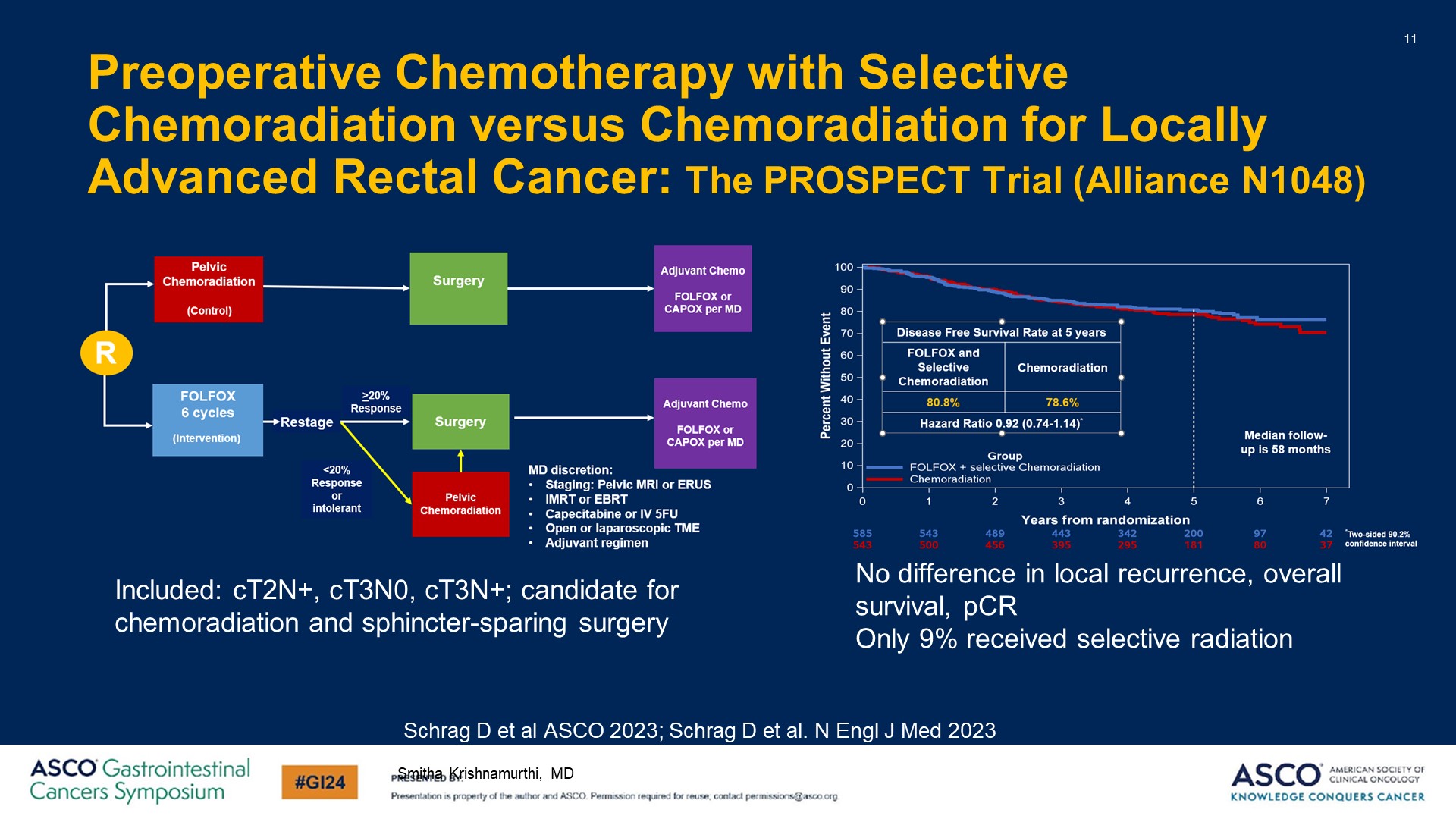 Preoperative Chemotherapy with Selective Chemoradiation versus Chemoradiation for Locally Advanced Rectal Cancer: The PROSPECT Trial (Alliance N1048)
Content of this presentation is the property of the author, licensed by ASCO. Permission required for reuse.
[Speaker Notes: PROSPECT 给出了明确的答案。PROSPECT研究是一项全球多中心、非盲、随机、非劣效性、Ⅱ/Ⅲ期临床对照试验，共纳入1194名未经治疗的局部进展期直肠癌，临床分期为T2N+、T3N-或者T3N+，经评估可行保留括约肌手术的患者。
所有患者按1：1比例随机分配到FOLFOX组(实验组，597例)或放化疗组(对照组，597例) ;FOLFOX组给予改良版FOLFOX6方案，Q2W，6个周期，放化疗组给予盆腔放疗（50.4 Gy/28 Fx），同时口服氟尿嘧啶或卡培他滨增敏。实验组经过化疗后被重新分组，若原发肿瘤消退＞20%，行手术治疗；若消退≤20%，术前给予放化疗。

新辅助FOLFOX和选择性应用盆腔放化疗在无病生存方面并不亚于标准的新辅助盆腔放化疗;局部复发、总生存率、p CR 方面没有差异。 只有 9% 的患者需要选择性放射治疗。



 这是一项非常大的研究，将临床 T2、淋巴结阳性、T3 淋巴结阴性或淋巴结阳性直肠癌患者随机分组，这些患者适合接受放化疗和保留括约肌手术。 他们被随机分配接受标准放化疗、手术、辅助 FOLFOX 或 CAPOX 组与三个月新辅助 FOLFOX 组。

然后，缓解程度>20% 有反应的患者直接接受手术。 否则，他们在手术前接受放化疗。 这项研究明确表明，五年后，我们正在研究这张图表。 蓝色的是 FOLFOX。 红色是放化疗。]
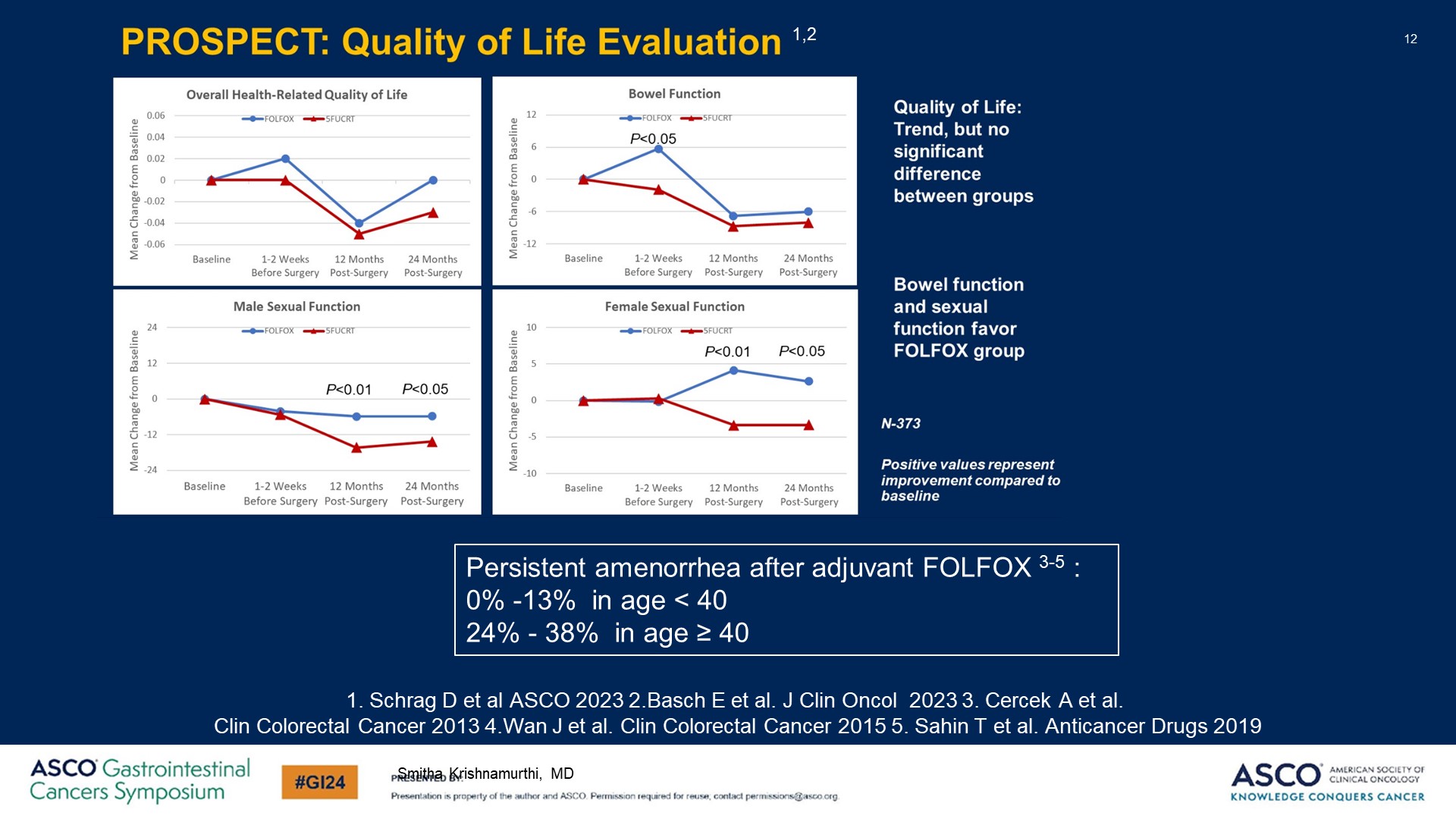 Slide 12
Content of this presentation is the property of the author, licensed by ASCO. Permission required for reuse.
[Speaker Notes: 两组的总体生活质量没有差异。 但男性和女性的肠道功能有所改善，尤其是早期，性功能也得到持续改善。 本研究中未对此进行报道。 但我们从其他对患者进行调查的研究中得知，FOLFOX辅助治疗后持续性闭经在40岁以下的女性中并不常见，为0%至13%，并且随着年龄的增长肯定会增加，40岁后为24%至38%。但是 与放化疗相比，放化疗组的发生率接近 100%。]
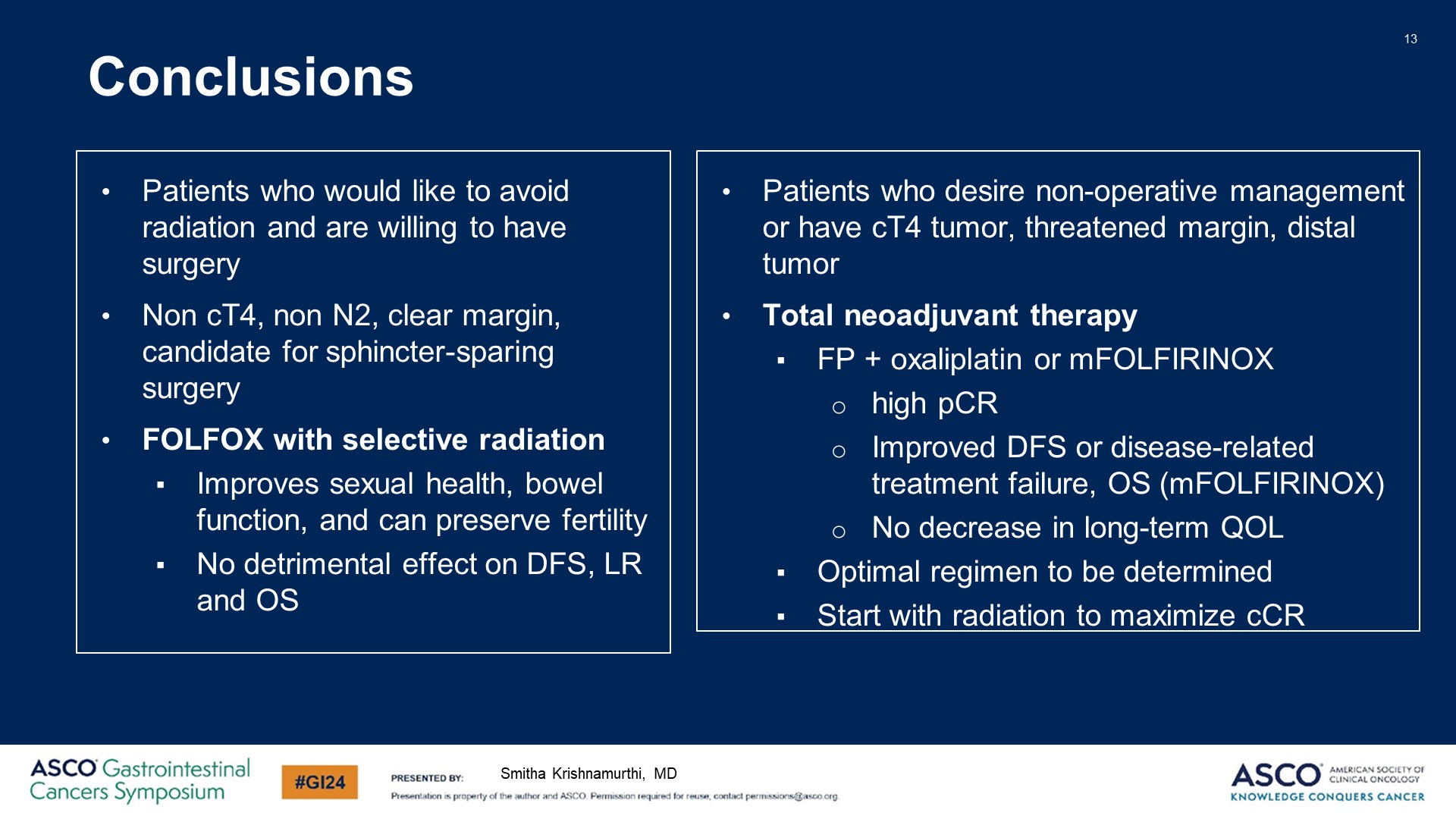 Conclusions
Content of this presentation is the property of the author, licensed by ASCO. Permission required for reuse.
[Speaker Notes: 总而言之，希望避免放疗并愿意接受手术的患者，尤其是非T4或N2，边缘清晰，可以进行保留括约肌手术，可以选择FOLFOX联合选择性放疗，这将改善性健康，改善肠道功能，并可以保留生育能力，而不会对肿瘤结果产生不利影响。


另一方面，对于需要非手术治疗或T4肿瘤、边缘不清晰、低位肿瘤患者，可采用双药或三药化疗的全程新辅助治疗。FOLFIRINOX在PROPROGE中均可导致较高的pCR率和改善的DFS或疾病相关治疗失败和改善OS，且不会降低长期生活质量。最佳的治疗方案有待确定。我会从放疗开始，以最大限度地提高临床缓解。
最后我的分享结束，谢谢大家的关注。]
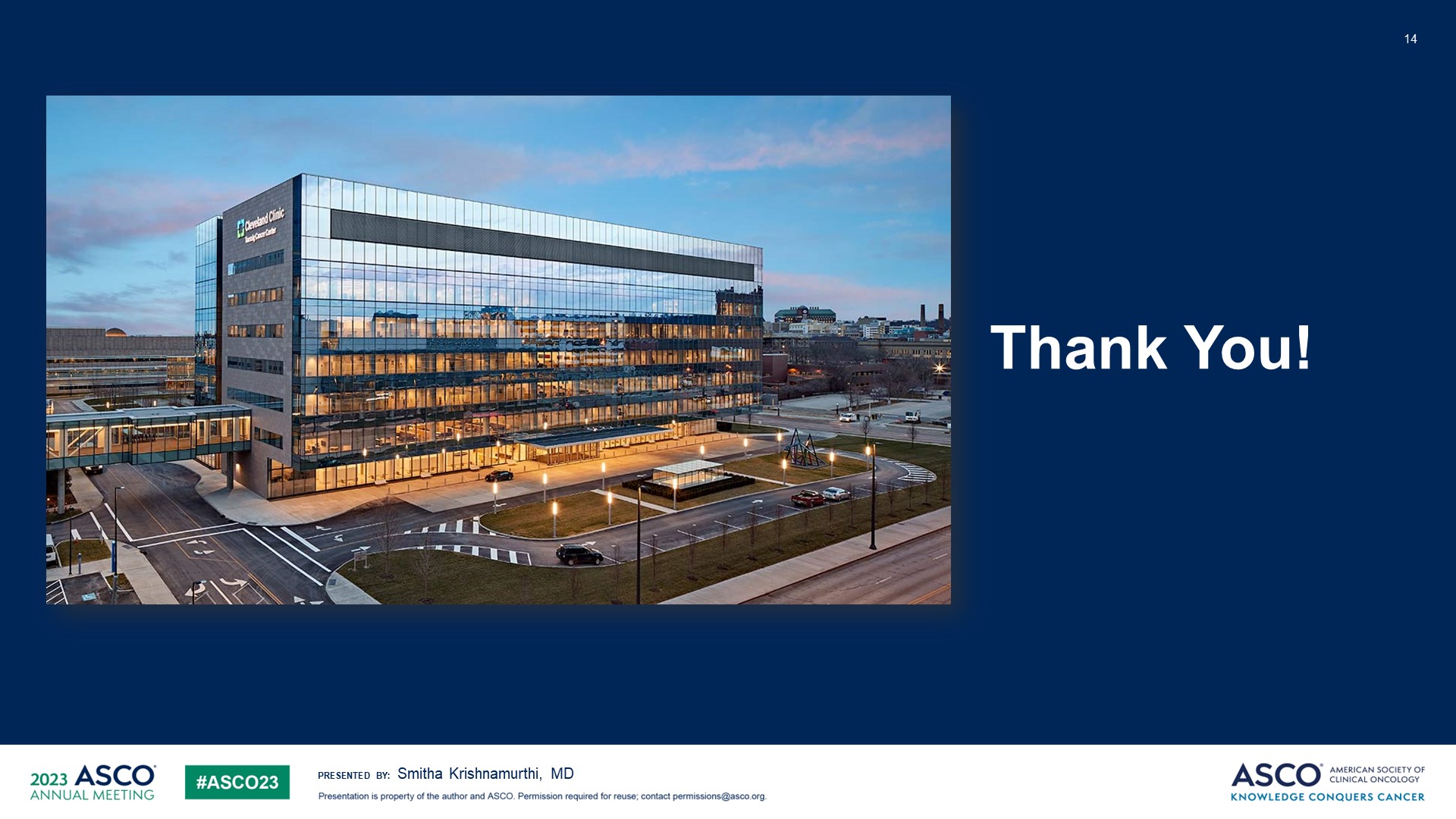 Thank You!
Content of this presentation is the property of the author, licensed by ASCO. Permission required for reuse.